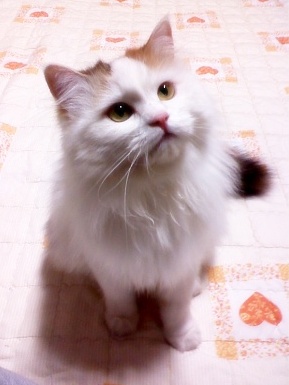 중독무기물
20838497  윤혜경
목   차
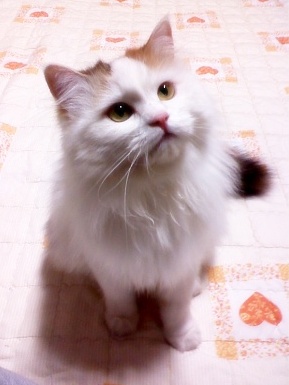 1. 무기물이란
2. 중독무기물
3. 중독무기물의종류와    용량
     3-1 칼슘 (Ca)
     3-2 마그네슘 (Mg)
     3-3 칼륨 (K)
     3-4  인 (P)
     3-5  철 (Fe)
     3-6  구리 (Cu)
     3-7  납 (Pb)
 4. 참고문헌
1. 무기물이란?
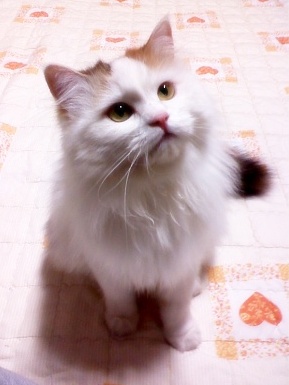 탄소 이외의 원소만으로 이루어지는 화합물 및 탄소를 함유하는 화합물 중에서도 비교적 간단한 것을 총칭하는데 무기화합물의 분자나 원자단은 작은 것이 많으나, 규산·인산을 주로 하는 다중산 에서는 거대한 고분자를 형성하는 것도 있다.
2. 중독무기물이란?
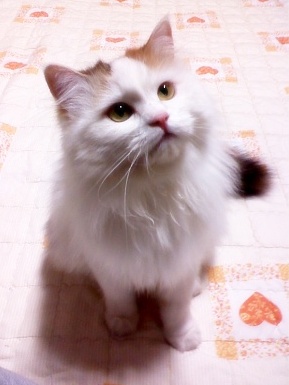 무기물을 사람이 필요로하는 용량을 초과하면 중독이 되는 물질.
3. 중독무기물의 종류와 용량
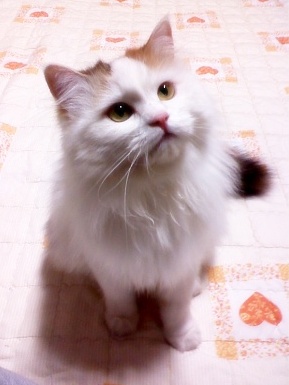 3-1 칼슘 (Ca)
보완제들은 2,000밀리그램 이하의 경우 대부분 내성이 좋다. 그러나, 복용량이 이보다 높을 때에는 신장 결석과 연조직의 석회화가 발생할 위험성이 증가할 수도 있다. 그러나, 이들 중 어느 질병도 칼슘 보완과 확실하게 연관되어 있는 것은 아니다. 일반적으로, 칼슘을 과도하게 섭취할 때, 인체는 칼슘 흡수율을 감소시키고, 뇨의 칼슘 배설과 뼈와 다른 조직들의 칼슘 이용을 증가시킨다. 부갑상선 기능 항진증과 암 환자들은 의사의 직접적인 감독 없이는 칼슘을 복용하지 말아야 한다.
상호작용 
칼슘은 많은 영양소들 특히, 비타민 D와 비타민K 그리고 마그네슘과 상호작용 한다. 많은 양의 마그네슘과 아연, 섬유, 수산염 복용은 칼슘 흡수에 부정적인 영향을 미친다. 그리고,카페인과 알콜, 인, 단백질, 나트륨, 설탕은 칼슘 배설을 증가시킨다. 알루미늄을 함유하고 있는 제산제는 궁극적으로 파골과 칼슘 배설을 유발시킨다
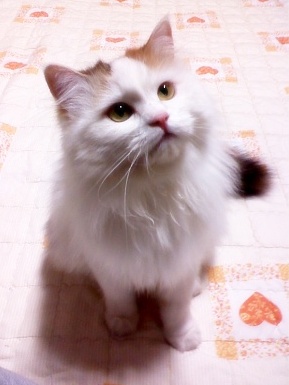 3-2 마그네슘(Mg), 
   원소기호 : Mg
   원자번호 : 12
   원자량 : 24.305
   녹는점 : 650℃
   끓는점 : 1100℃
마그네슘 중독 증상은 무력감, 졸음, 우울, 피부의 홍조, 혼란, 메스꺼움, 구토 등을 나타낸다. 이러한 증상들은 다른 질병으로 쉽게 오인되기 때문에 은 종종 제대로 진단되지 않고 있다. 대량의 마그네슘은 심장박동을 느리게 하고 혈압을 낮추며 심장과 호흡기에 위해를 가하는 등 정상적인 신체 작용을 방해할 수 있다.
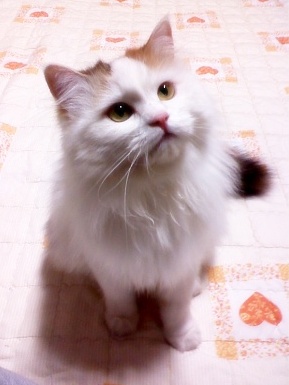 3-3  칼륨(K),
탈수와 상관 없는 나트륨결핍증은 심하게 땀을 흘린 뒤에 염분이 없는 음료수를 마심으로써 염분 손실의 보충 없이 체액손실량만을 보충할 때 체액 내의 순수 나트륨 농도를 떨어뜨려서 생긴다. 설사, 구토, 장루(腸瘻), 여러 가지 소변이상 등이 칼륨 결핍을 초래한다. 증상은 무관심·혼란·허약 등이고 심한 경우 마비, 심장박동의 변화, 심지어는 죽음을 초래하기도 한다. 칼륨은 음식으로 섭취하거나 정맥주사로 투여해야 한다. 칼륨중독은 신부전증에 뒤이어 나타날 수 있으며, 배뇨량이 감소되고 칼륨결핍증과 비슷한 증상이 나타난다. 칼륨이 풍부한 음식(특히 과일)과 단백질을 제거한 식사요법으로 치료한다
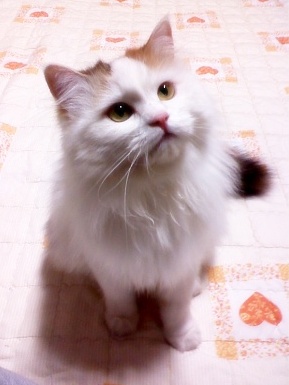 3-4  인(P), 
인을 과다하게 섭취하면 칼슘과의 길항작용으로 저칼슘혈증이나 이차적인 부갑상선의 호르몬의 증가로 인하여 골격이 약해질 수 있다. 또한 과량섭취는 마그네슘의 흡수를 저해하며, 칼슘 배설을 촉진하여 테타니와 경련을 일으키기도 한다. 
다른 원소와의 관계도 중요하다. 인의 흡수, 저장, 배설은 비타민 D와 PTH의 대사와 관련되어 있다. 뼈에 존재하는 칼슘 : 인의 비율은 2:1이어야 정상이지만 음식으로의 섭취량은 칼슘과 같은 1:1의 비율로 섭취하는 것이 이상적이다.
(인 함량이 많은 식품의 과잉 섭취와 최근 들어 가공식품과 탄산음료의 과잉섭취로 인해 인의 농도가 증가한다. 육류,계란등의 고단백식품에 인이 많고, 곡류와 콩류에는 피틴산형태로 인산이 들어있다. 햄, 소세지, 인스턴트라면, 가공식품에 식품첨가물로써 폴리인산과 메타인산이 있고 드링크제, 음료수에는 신맛을내기 위하여 인산이 들어 있다. 
인이 과다하면 칼슘과의 길항작용으로 칼슘결핍의 증상을 초래할 수 있다. 
신석증, 칼슘보다 인이 많을 경우 칼슘 배설을 촉진하여 테타니와 경련을 일으킨다)
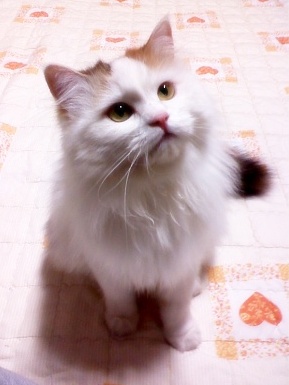 3-5  철(Fe), 
철분이 들어 있는 영양제는 위험해 보이지 않을지 모르나 철분 중독 때는 심각한 증상을 유발할 수 있고 조기 치료가 매우 중요하므로 특히 조심하셔야 합니다. 때로는 그리 많지 않은 양( 철분약 10정에 함유돼 있는 양) 정도로도 치명적일 수 있습니다. 
중독 초기에는 장점막을 자극하여 점막을 괴사시키고 이로 인한 장출혈, 복통, 토혈, 혈변을 볼 수 있습니다. 그리고 조금 회복하는 듯하다가 철분 때문에 생기는 세포 손상으로 인한 증세 즉 저혈당등 이 나타납니다. 다음 단계로는 간손상으로 인한 증상이 이어 집니다. 또 장점막의 손상 때문에 위장에서 십이지장으로 넘어 가는 부위가 좁아져서 수술을 요하는 때도 있습니다. 
철분중독이 아닌가 생각되는 아가는 아무런 증상이 없다고 해도 최소한 4-6시간은 주의해서 지켜보아야 마음을 놓으실 수 있습니다.
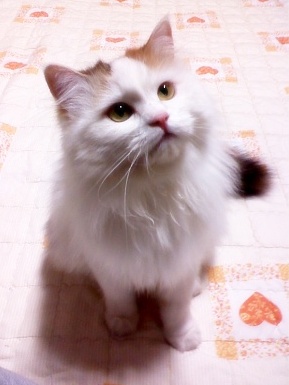 3-6  구리(Cu),
구리 독성은 구리성분을 
포함하는 보르도액 같은 스프레이를 사용함으로써 발생할 수도 있다. 
체내에 75~100mg 포함되어 있는 미량 무기질인 구리는 장에서 흡수될
때 아연과 경쟁하므로 식이 아연의 섭취량이 증가되면 구리 결핍을 초래
할 수도 있다.
구리는 많은 효소와 단백질의 보조요소이므로 신경, 뼈, 혈액 및 결합
조직의 정상적인 발달에 중요한다. 윌슨씨병은 인체의 구리를 제거할 수
있는 능력을 손상당했다. 이 병에 걸린 사람들의 간, 콩판, 뇌 등에는
비정상적으로 높은 농도의 구리가 존재, 정신적 질환 또는 사망을 야기한
다. 윌슨씨 병은 구리이온과 결합하는 화학제를 통하여 치료할 수 있다.
조개류, 건조된 콩류, 코코아 등의 식품에 많이 함유
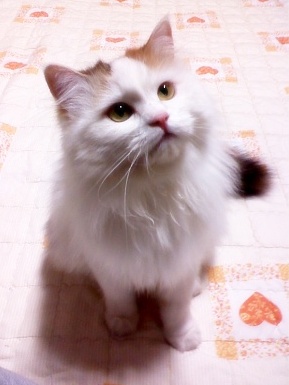 3-7  납(Pb)
연독(鉛毒)이라고도 한다. 급성과 만성이 있는데, 실제로 문제가 되는 것은 만성인 경우이다. 대량으로 흡수하여 급성위장염의 증세를 나타내는 급성중독은 오히려 드물며, 만성은 극소량(1일 1 mg 이하)의 납을 장기간 지속적으로 섭취함으로써 생긴다. 납제련업 ·활판인쇄업 ·도장업 ·납유리제조업 ·축전지제조업 등 납 또는 납을 함유한 물질을 다루는 사람에게 발생하기 쉽다. 과거에는 연백(鉛白)을 사용한 화장품인 분에 의한 납중독이 배우들에게 나타나서 화제가 되기도 하였으나, 오늘날에는 가솔린에 혼합되는 앤티노크제(antiknock agent)인 사에틸납에 의한 중독이 주목되고 있다. 사에틸납 중독의 증세는 여러 가지인데, 빈혈이나 떨리는 증세가 비교적 초기에 나타나고, 이 밖에 연연(鉛緣:잇몸에 납이 침착하여 청회백색으로 착색된다)이나 발작적 복통[鉛疝痛]이 특징이다. 또 적혈구의 염기성 반점이 나타나거나 포르피린 증세가 나타난다. 또한 신근(伸筋)의 마비나 신장장애 ·소화기 증세도 보이며, 환각이나 흥분 등의 뇌증세를 나타내기도 한다. 일반적으로 납의 증기나 가루가 기도(氣道)를 통해 체내로 들어가는 경우가, 도료 ·안료에 들어 있는 납이 피부나 소화관을 통해 침투하는 경우보다 증세가 심하다.
4. 참고문헌
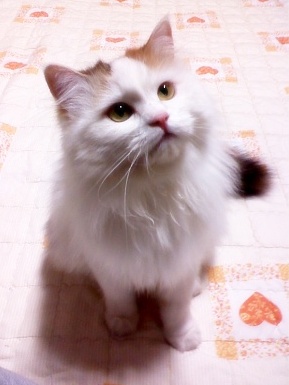 http://kr.ks.yahoo.com/service/ques_reply/ques_view.html?dnum=F&qnum=586469

http://100.nate.com/dicsearch/pentry.html?i=188819

http://www.wooree.com/wooree_clinic/left_food/food-mine/food-p.htm

http://ask.nate.com/qna/view.html?n=3348293

http://v.daum.net/link/4597614

http://100.naver.com/100.nhn?docid=36214

WWW.GOOGLE.COM